Introduction To VR/AR - CS 490/590Spring 2023
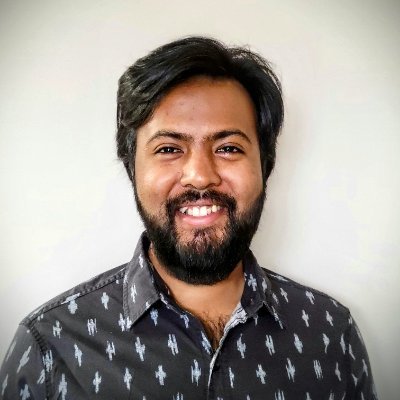 Aniket Bera

Associate Professor in Computer Science
Director of IDEAS Lab

ab@cs.purdue.edu
IDEAS
LAB
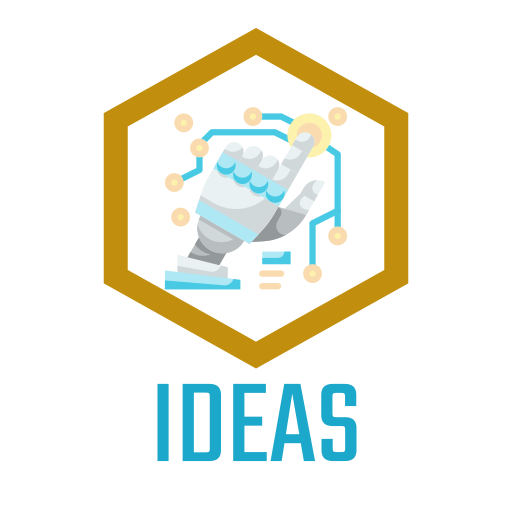 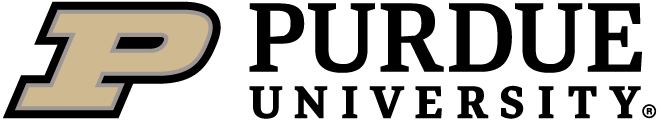 What is VR/AR/XR?
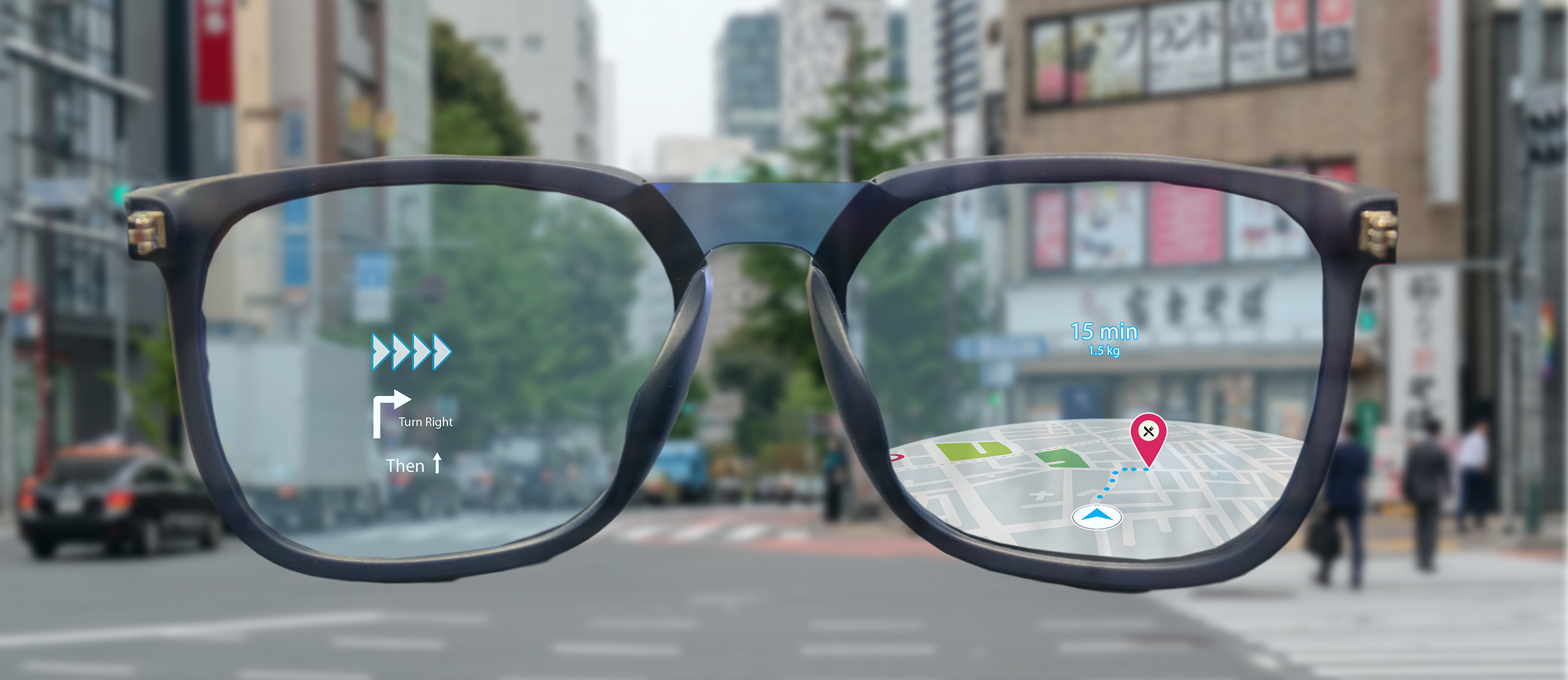 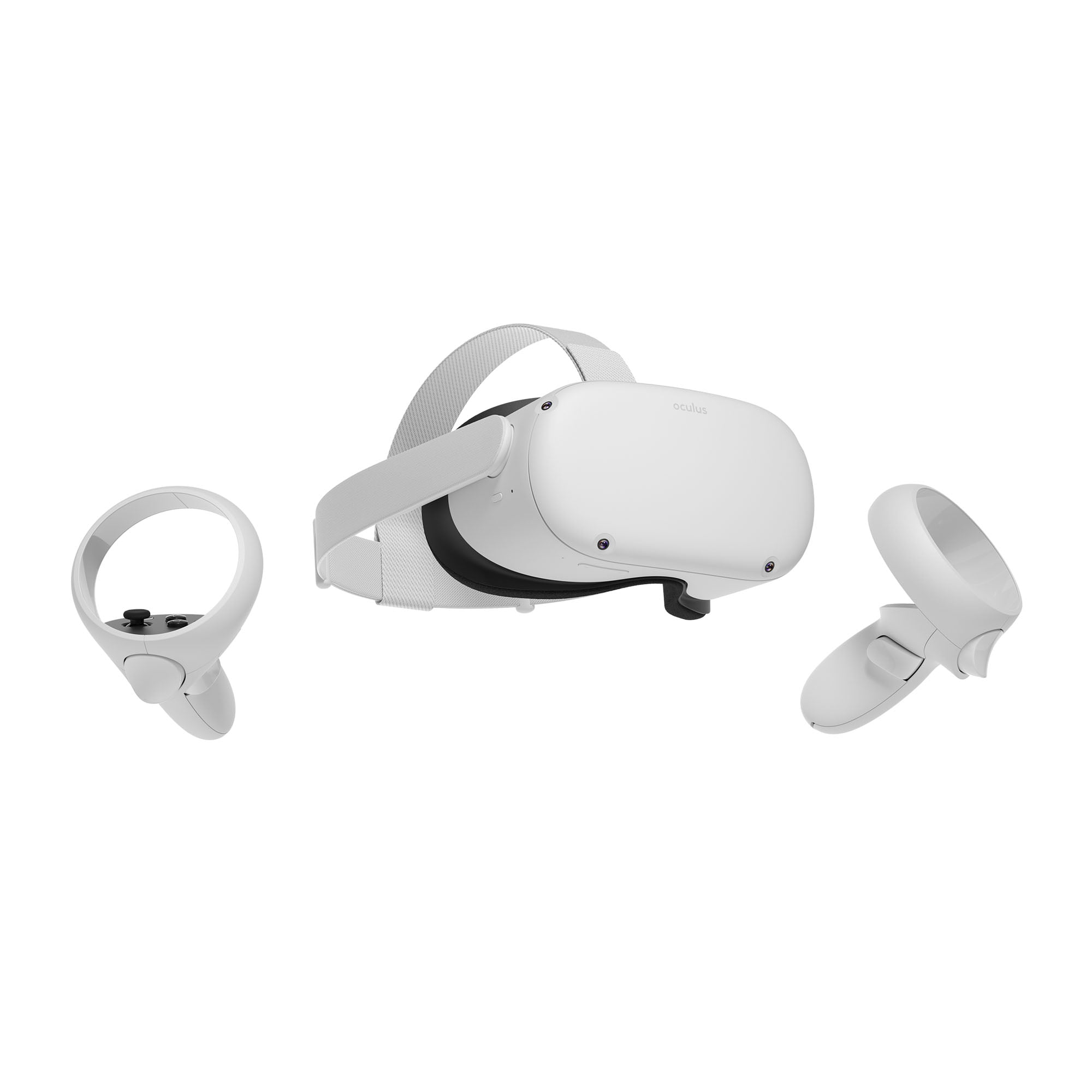 VR/AR
Creating the World
2
Interaction
3
Sensing the World
1
VR/AR
Computer Graphics
2
Hardware
3
Computer Vision
1
Why a class on AR/VR?
The focus of this class!
Computer Graphics
2
Hardware
3
Computer Vision
1
Couse Goals!
Learn basics of Computer Vision and Graphics relevant for AR/VR.
Learn techniques to design efficient and interactive AR/VR scenarios.
Project? 
Have Fun!!
About IDEAS
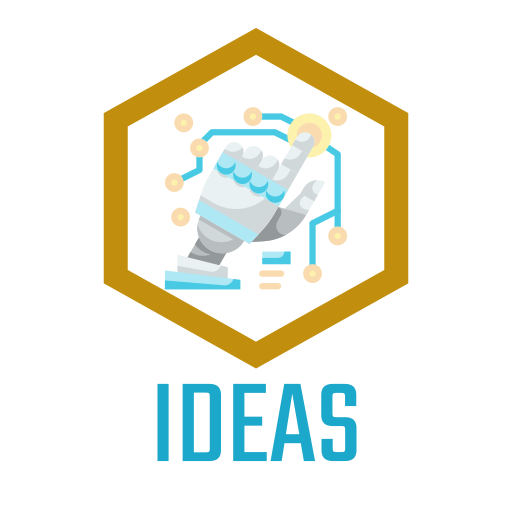 Broader Goal
Enable agents to not only better understand human behaviors, psychology, and intent but also to assist and enable more collaborative and socially-aware interactions
9
[Speaker Notes: So, we want to enable robots and other intelligent agents to not only better understand human behaviors, psychology, and intent but also to assist and enable more collaborative and socially aware interactions.

Depending on level the interaction, let’s break down behavior understanding part into different levels.]
Agent?
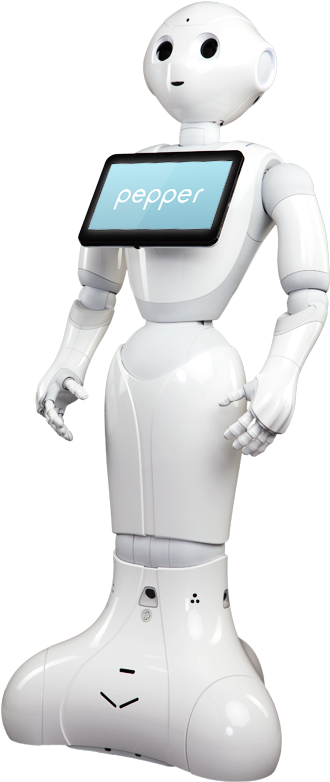 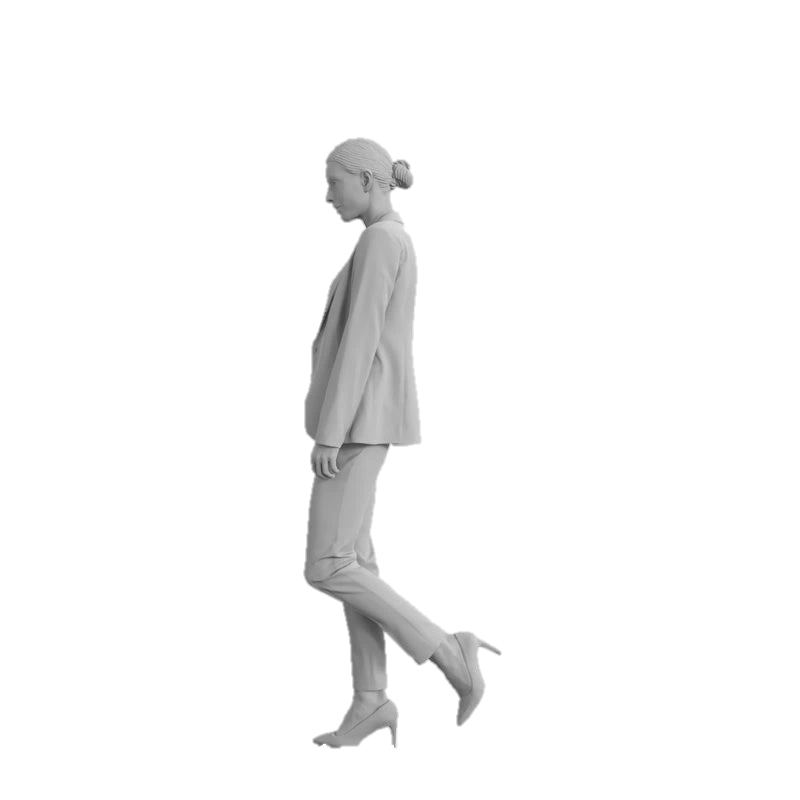 Social Robot
Virtual Character
Graphics/VR
Robotics
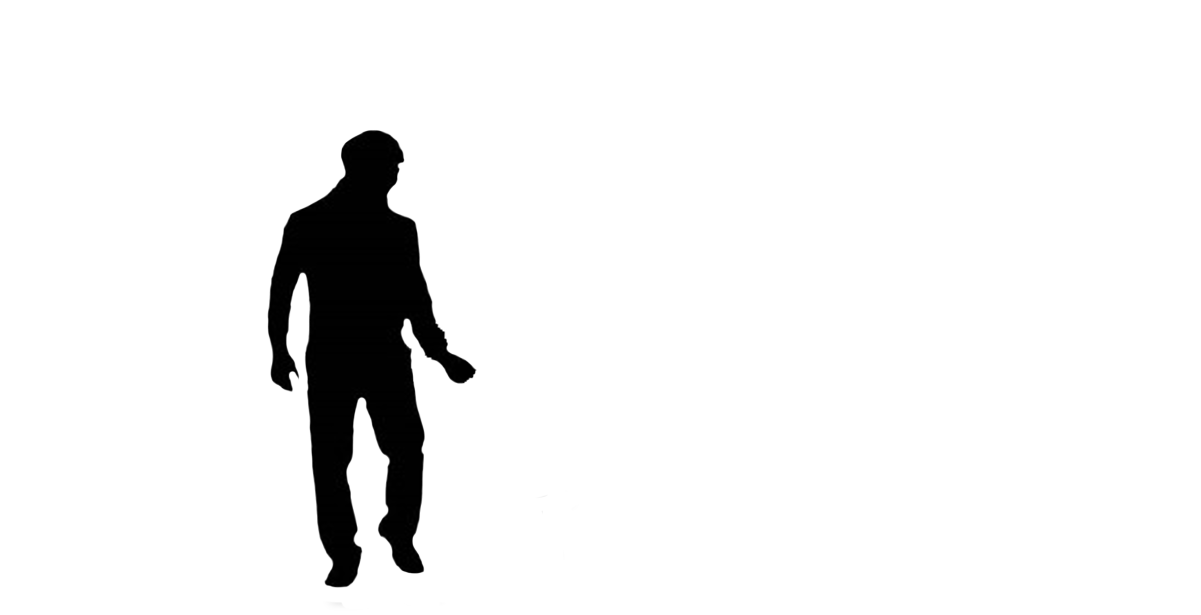 Understanding
Body Language, Motion Understanding
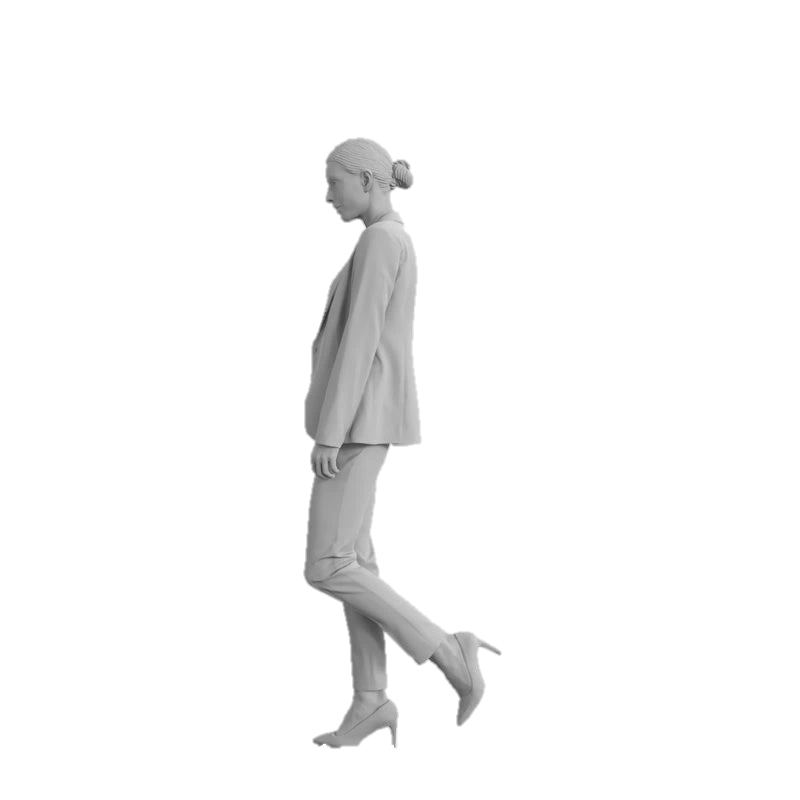 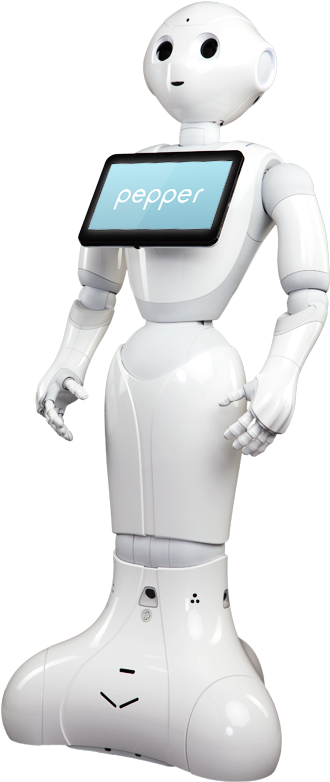 11
[Speaker Notes: For a robot moving a crowd, it should be able to understand and predict the trajectory of pedestrians so it can navigate efficiently. We want to learn and understand the person's body language, including expressions, gestures, gaits, and others.]
Understanding
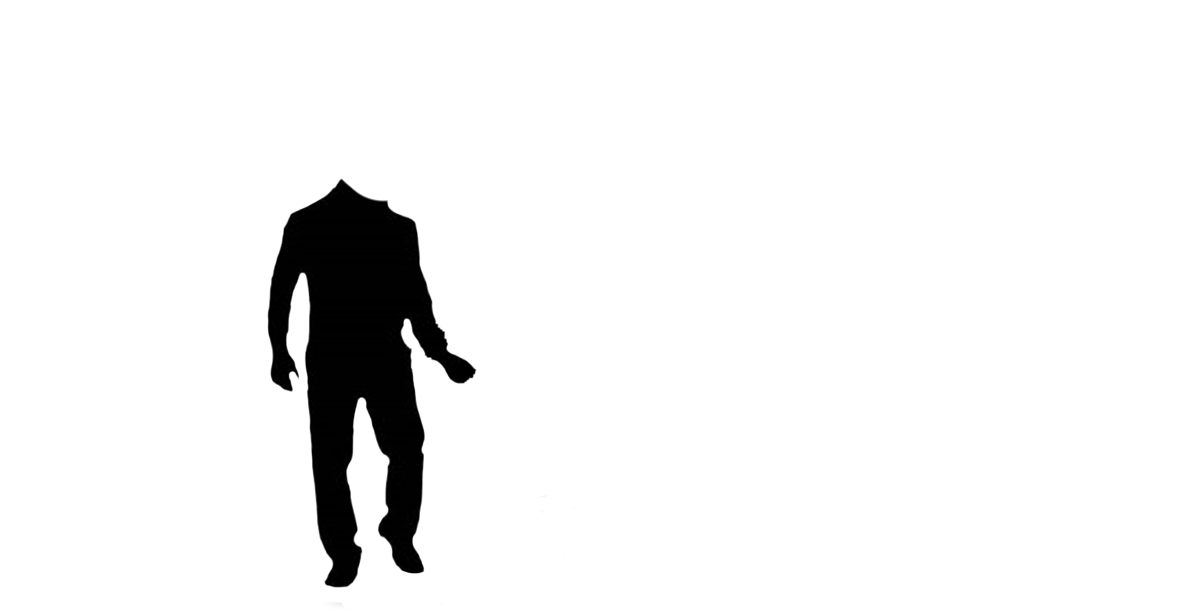 Multi-Modal Affect: Face, Speech, Content
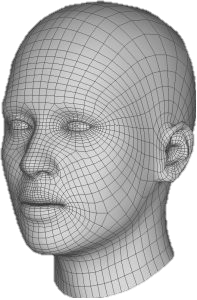 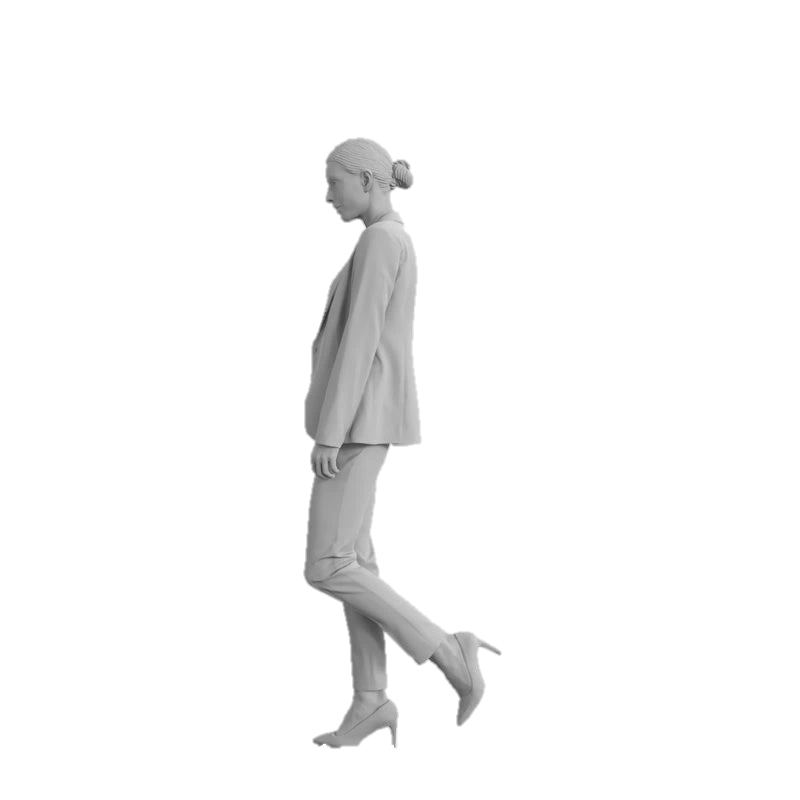 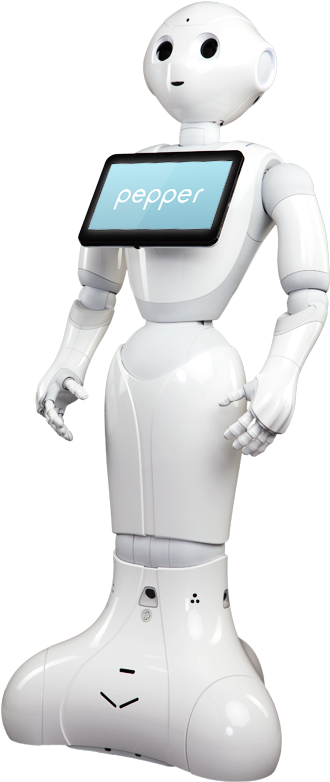 12
[Speaker Notes: It should not only learn from what you say, but it should be able to “read your mind” using your facial expressions or your tone of voice.]
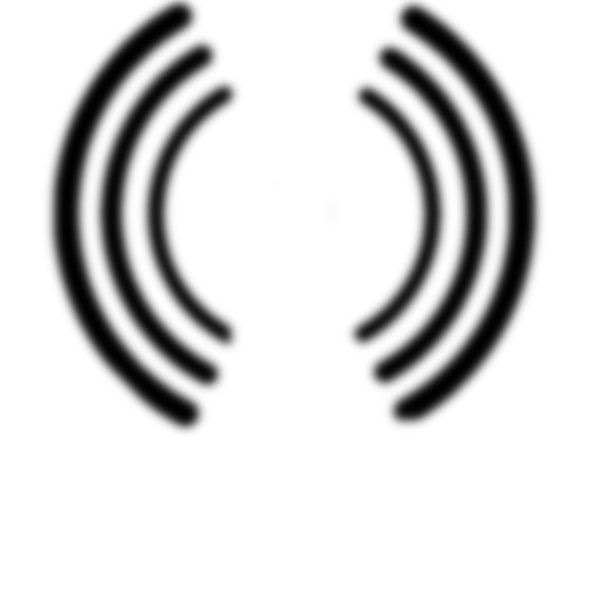 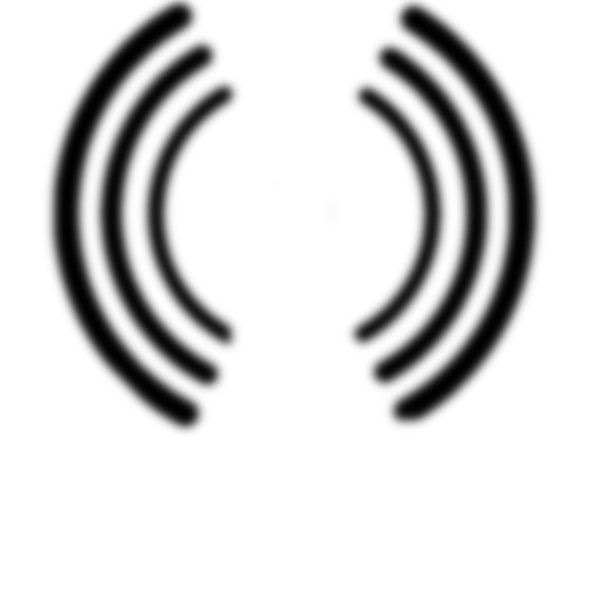 Understanding
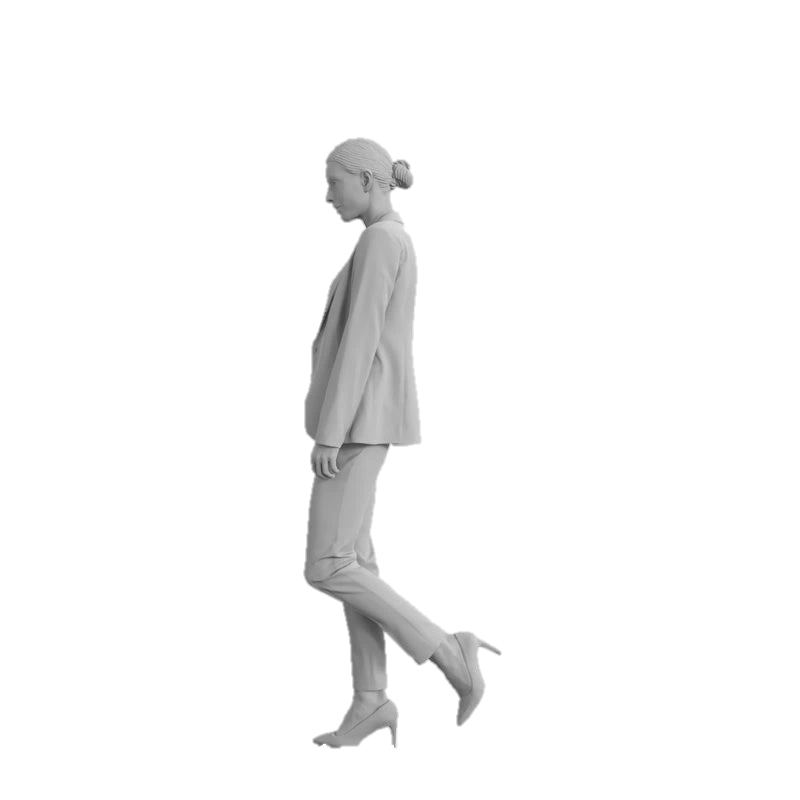 Multimodal and Context-SensitiveAffect Learning
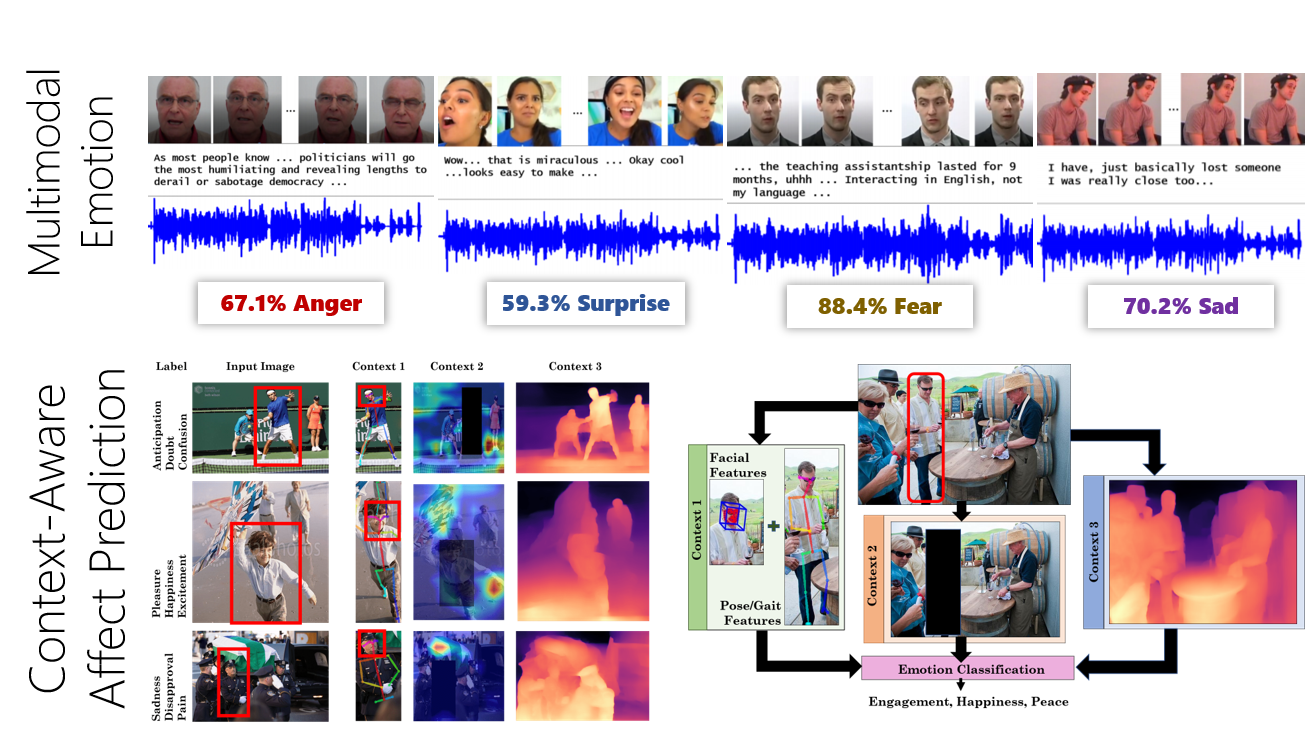 [Mittal, Bera et al. 2019, 2020, 2021]

[Bhattacharya , Bera et al. 2018, 2019, 2020]
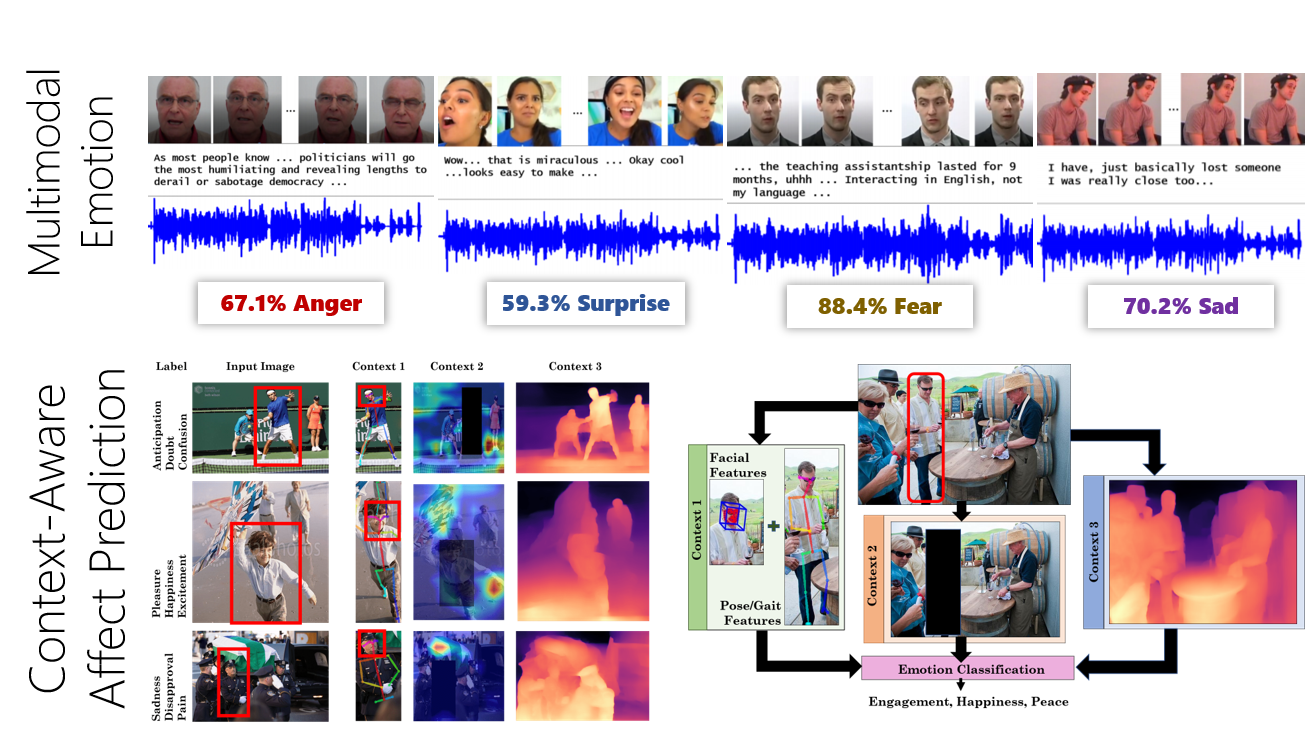 [Guhan, Bera et al. 2021]

[Banerjee, Bera et al. 2022]
Response
Hey! You look sad, are you okay?
Can I help you?
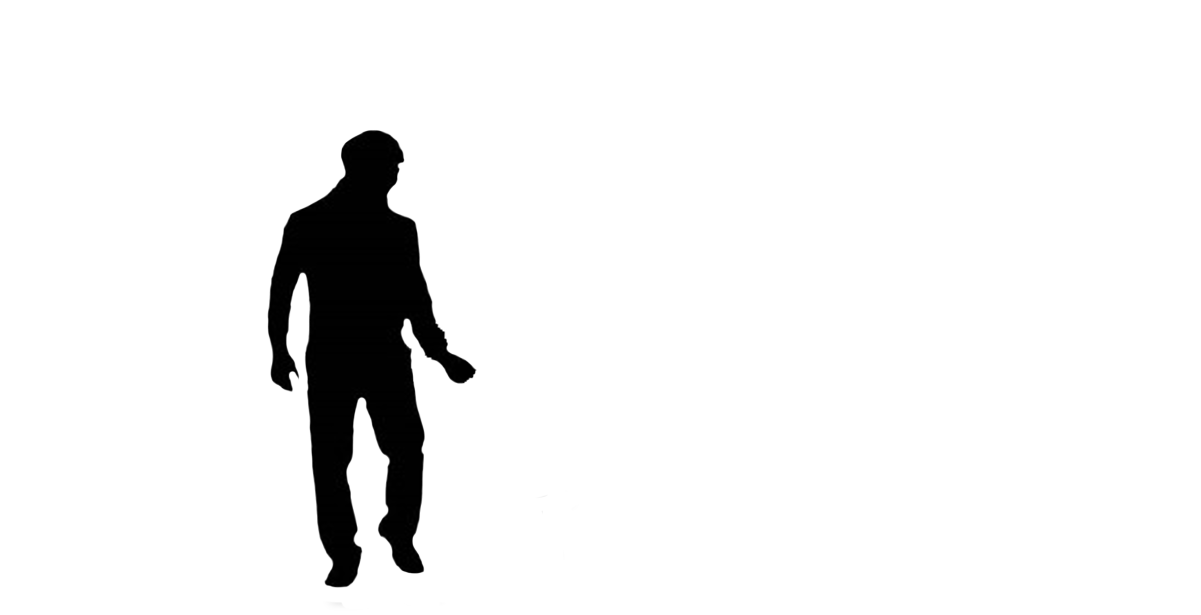 Affect-based Response
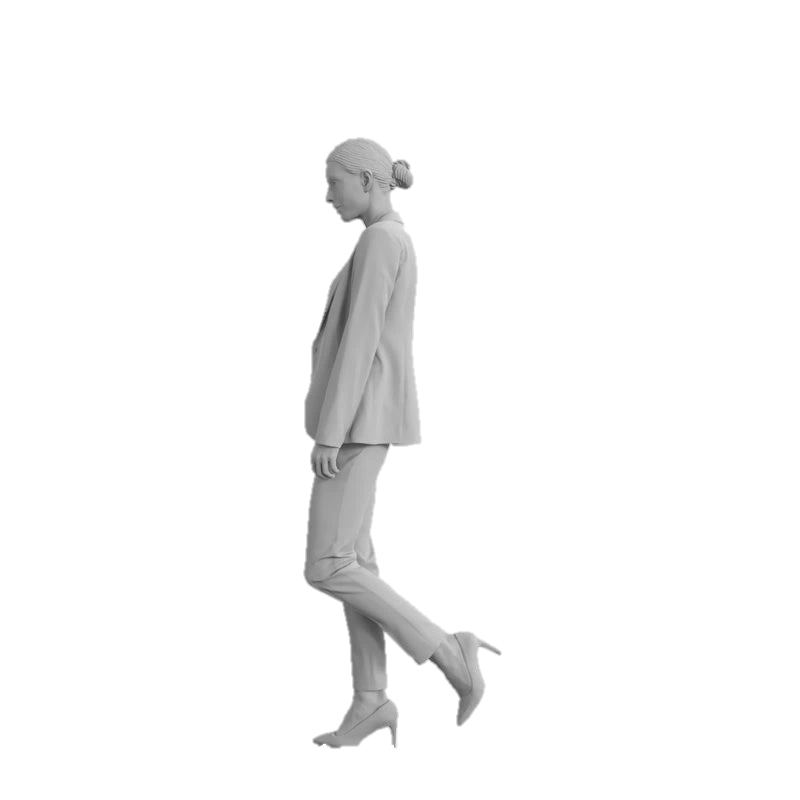 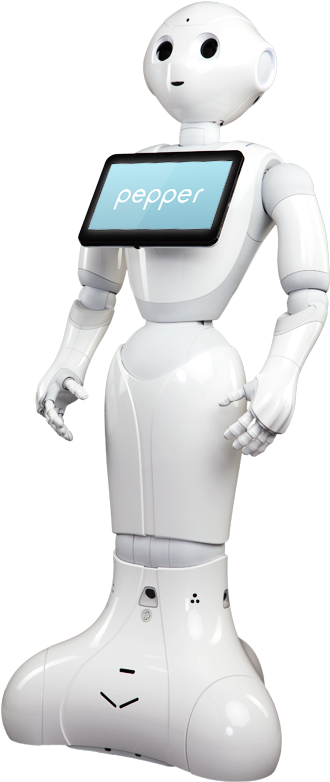 14
[Speaker Notes: Last but not least, our agents should also react and interact with an appropriate behavioral response.]
Response
Simulate intelligent, interactive, and immersive human-like agents who can also express, behave and move like us?
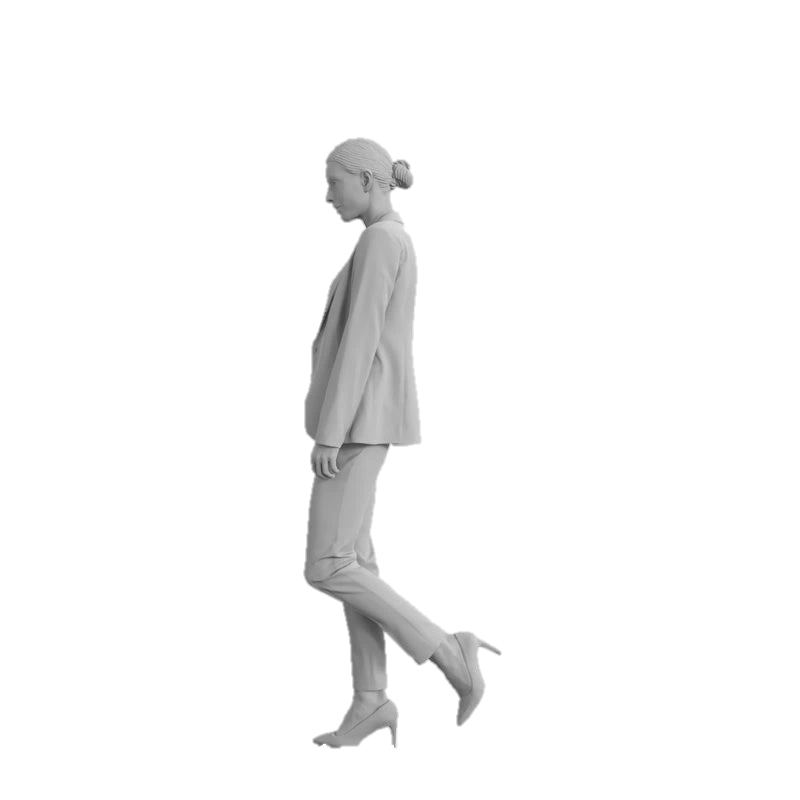 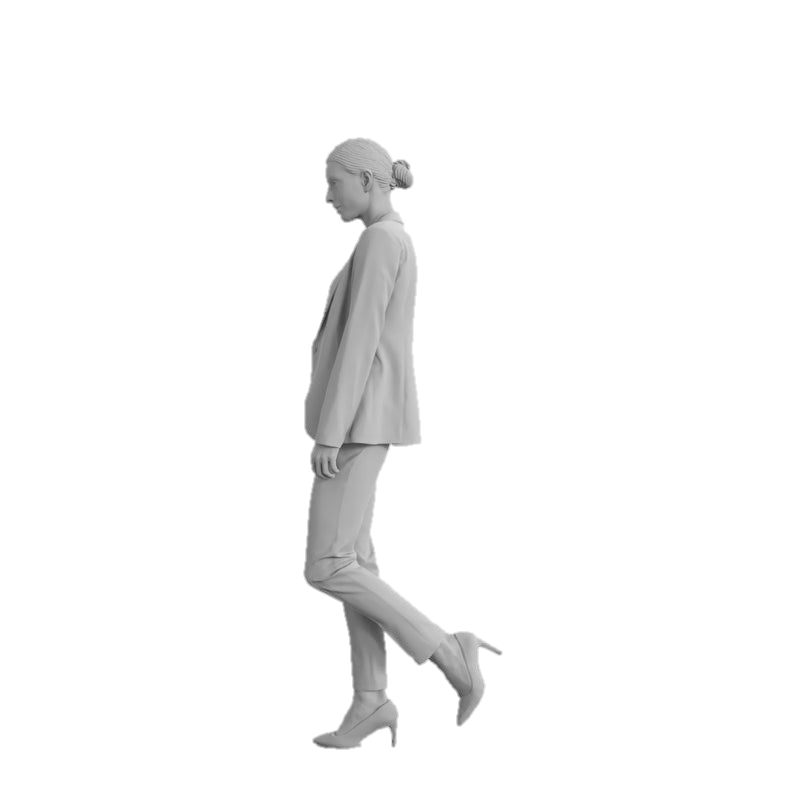 Body expands and
arms jerk at “furious”
body collapse,
arms drop on
“bored”
swift arm stretch
on “excited”
As a product developer, I started my process of research. I was very excited to find that there was a product out there called the clean birth kit.
Whether in tech or finance, sports or the service industry, every day we seem to hear another story about an abuse of power or another grossly inappropriate workplace behavior. People are furious!
… out into a wider space beyond. I was, I believe, ecologically bored.
15
15